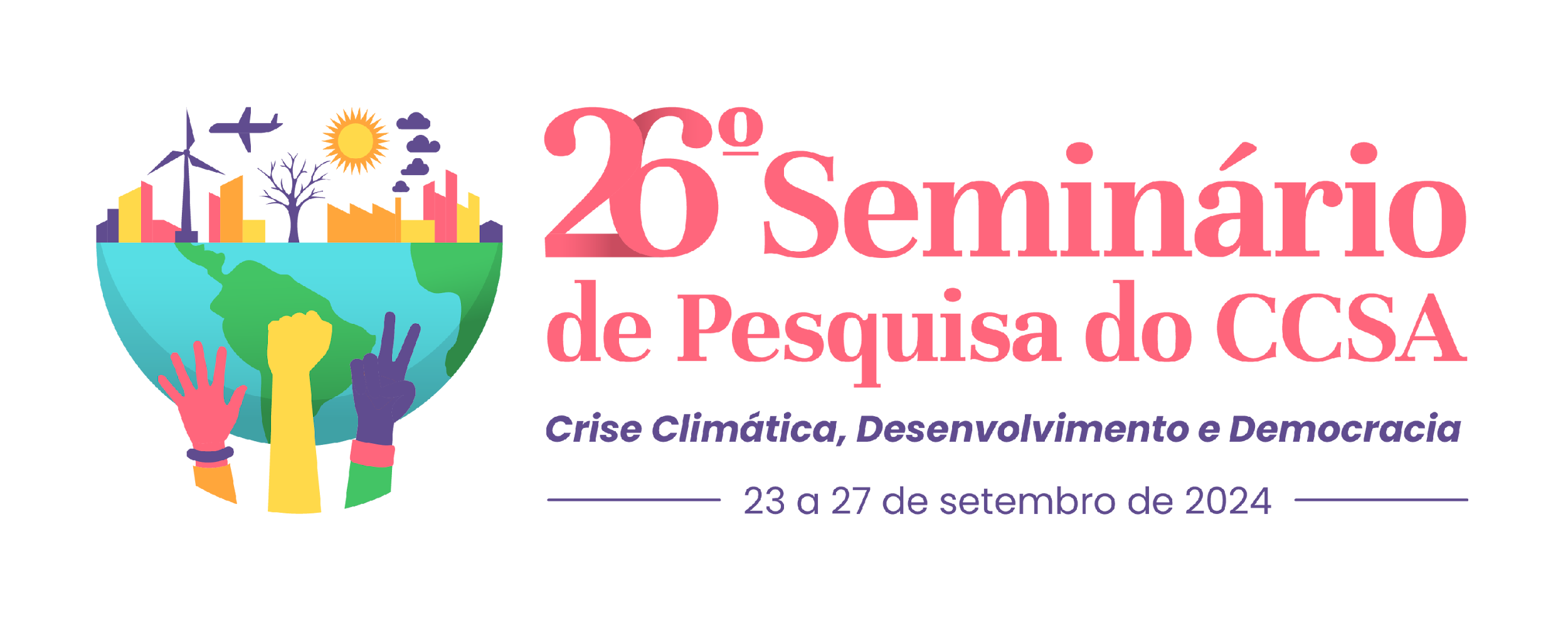 O PAPEL DA MULHER NA ATUAL SOCIEDADE DE CLASSES: o impacto do neoconservadorismo nas políticas sociais de gênero
Cesar Henrique Souza de Santana, UFRN, cesar.santana.089@ufrn.edu.br; Heloyze Raquel Pinheiro de Souza, UFRN, heloyze.pinheiro.082@ufrn.edu.br; Lauro Marinho Maia Neto; UFRN,lauro.marinho.071@ufrn.edu.br; Luciana da Silva Paulino, UFRN, lupaullino@ufrn.edu.br; Petra de Andrade Matos Machado, UFRN, petra.machado.703@ufrn.edu.br.
INTRODUÇÃO
Os esforços para integrar a perspectiva de gênero e atender às necessidades e interesses das mulheres pelo Estado tiveram considerável força durante a Assembleia Nacional Constituinte de 1985. Naquele período, o recém-criado Conselho Nacional dos Direitos da Mulher incentivou a mobilização de deputadas e senadoras em defesa dos direitos das mulheres na nova Constituição Federal. Todavia, apesar dos avanços, o papel social da mulher ainda é atrelado à dicotomia entre o público e o privado, na qual os homens são associados às ocupações nas esferas econômicas e políticas e as mulheres são relegadas à esfera privada, nas tarefas domésticas e de reprodução (Okin, 2008, p. 307-308). Com o avanço do neoconservadorismo na esfera legislativa brasileira (Biroli, 2018, p. 71), este estudo buscou compreender o impacto das políticas conservadoras nas agendas políticas de gênero.
OBJETIVOS
O objetivo central deste estudo foi analisar como o avanço do neoconservadorismo na esfera legislativa brasileira afeta as políticas voltadas para os direitos das mulheres. Além disso, buscou (1) investigar a integração da perspectiva de gênero nas políticas públicas brasileiras; (2) avaliar se os partidos conservadores possuem como agenda o atravancamento de políticas de gênero.
METODOLOGIA
O estudo em questão configura-se como uma pesquisa exploratória, buscando analisar como o avanço do neoconservadorismo na esfera legislativa afetou políticas públicas direcionadas às mulheres. Para alcançar tal intento, foram analisados as ementas de 444 Projetos de Lei em tramitação na Câmara dos Deputados do Partido Liberal, denominado conservador, para compreender se o neoconservadorismo afeta as políticas de gênero.
Imagem (caso seja oportuno)
RESULTADOS
A autonomia feminina deve ser analisada a partir da divisão sexual do trabalho, visto que essa divisão trata-se de uma construção social a qual se baseia em uma suposta diferença natural entre os gêneros masculino e feminino, servindo de justificativa para a desigualdade de poder e a subordinação econômica e social das mulheres (Bourdieu, 1999, p. 20). Essa divisão é fundamental para compreender que, ao transitar da esfera privada para a esfera pública, a mulher abandona o espaço reservado como seu “natural” e adentra um território associado aos homens (Biroli, 2018, p. 71). Nesse contexto, persiste uma representação idealizada da feminilidade centrada na dedicação à família, o que resulta na subestimação completa de suas habilidades profissionais, políticas e intelectuais (Rago, 1987, p. 65). Um exemplo notável dessa transição pode ser observado na esfera política, como no impeachment da presidente Dilma Rousseff, em 2016, onde muitas críticas não se referiam à sua competência profissional, mas à sua condição de mulher. Para este estudo, foram analisadas as ementas de  444 Projetos de Lei do Partido Liberal, considerado conservador, em 2024. Desses, apenas 6 tratavam de políticas de gênero: 4 sobre aborto (1 para aumentar a pena do crime, 2 para dificultar a prática e 1 para exigir notificação policial da interrupção da gestação em caso de estupro) e 2 sobre costumes (1 para divisão de banheiro por sexo biológico, o que afeta diretamente meninas e mulheres trans, e 1 para restringir projetos culturais considerados promíscuos ou ofensivos à família e valores religiosos).
Imagem (caso seja oportuno)
CONCLUSÃO
A dimensão da equidade de gênero é fundamental para a transformação do Estado e de suas instituições, permitindo a criação de políticas inclusivas para todas as mulheres, reconhecendo-as como seres humanos integrais e plurais, e considerando sua diversidade de classe, raça, etnia, sexualidade, religião, geração e localização geográfica. Este estudo concluiu que a atual agenda conservadora é destituída do princípio da equidade de gênero, bem como é dominada por uma perspectiva conservadora de família.
REFERÊNCIAS 
BIROLI, Flávia. O público e o privado. In: BIROLI, Flávia; MIGUEL, Luis Felipe. Feminismo e política: uma introdução. São Paulo: Boitempo, 2014. p. 21-30.

BOURDIEU, Pierre. A dominação masculina. Rio de Janeiro: Bertrand, 1999. 

OKIN, Susan Moller. Gênero, o público e o privado. Revista Estudos Feministas. Santa Catarina, v. 16, n. 2, p. 305-332, ago. 2008. Disponível em: https://www.scielo.br/j/ref/a/4MBhqfxYMpPPPkqQN9jd5hB/?format=pdf&lang=pt. Acesso em: 10 jan. 2024.

RAGO, Luzia Margareth. Do cabaré ao lar: a utopia da cidade disciplinar, Brasil: 1890-1930. 2. ed. Rio de Janeiro: Paz e Terra, 1987.